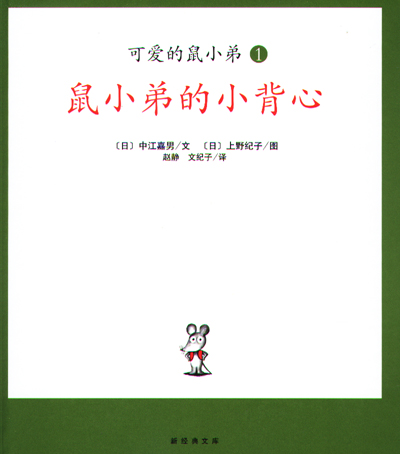 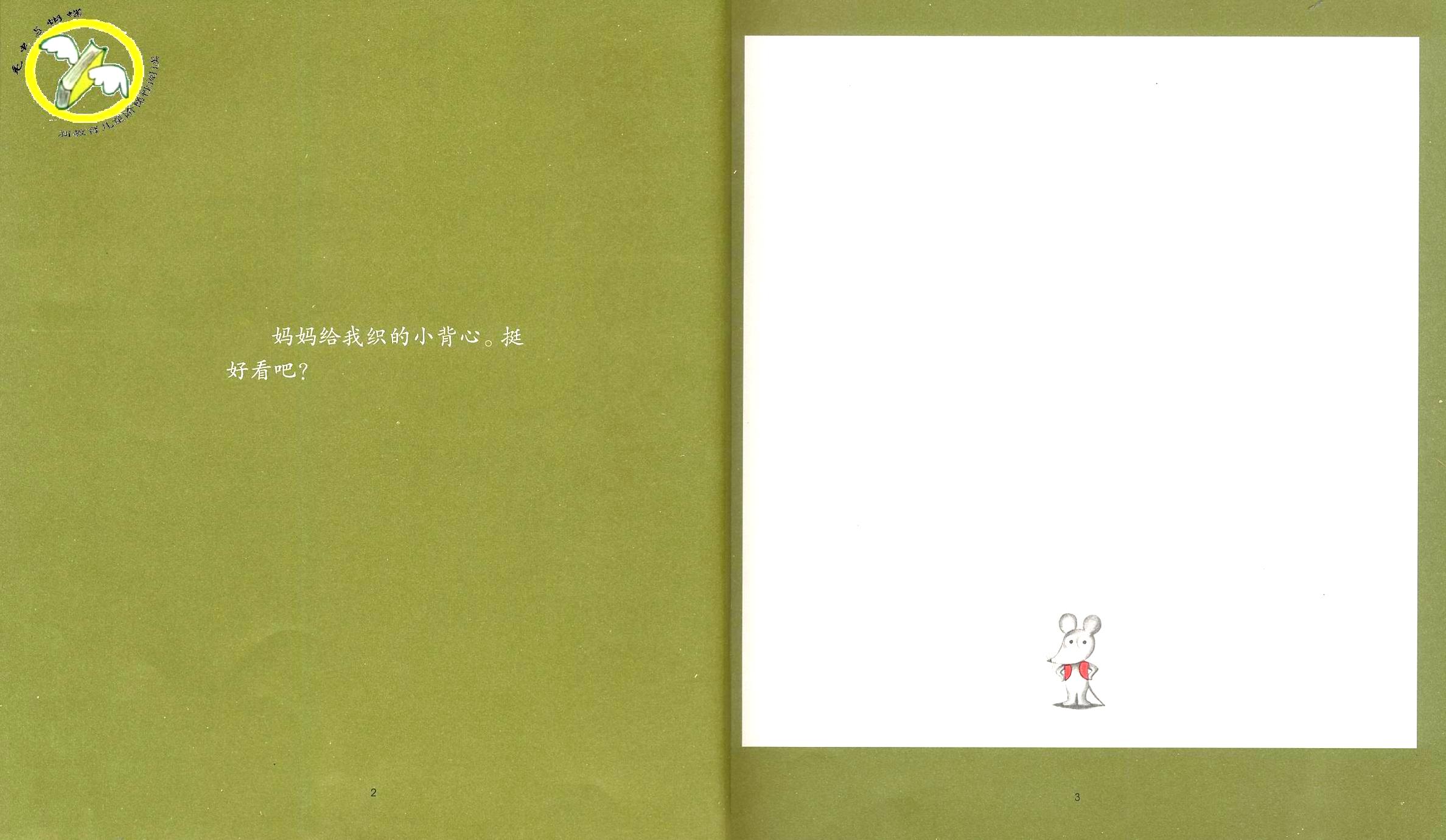 妈妈给我织的小背心，
挺好看吧？
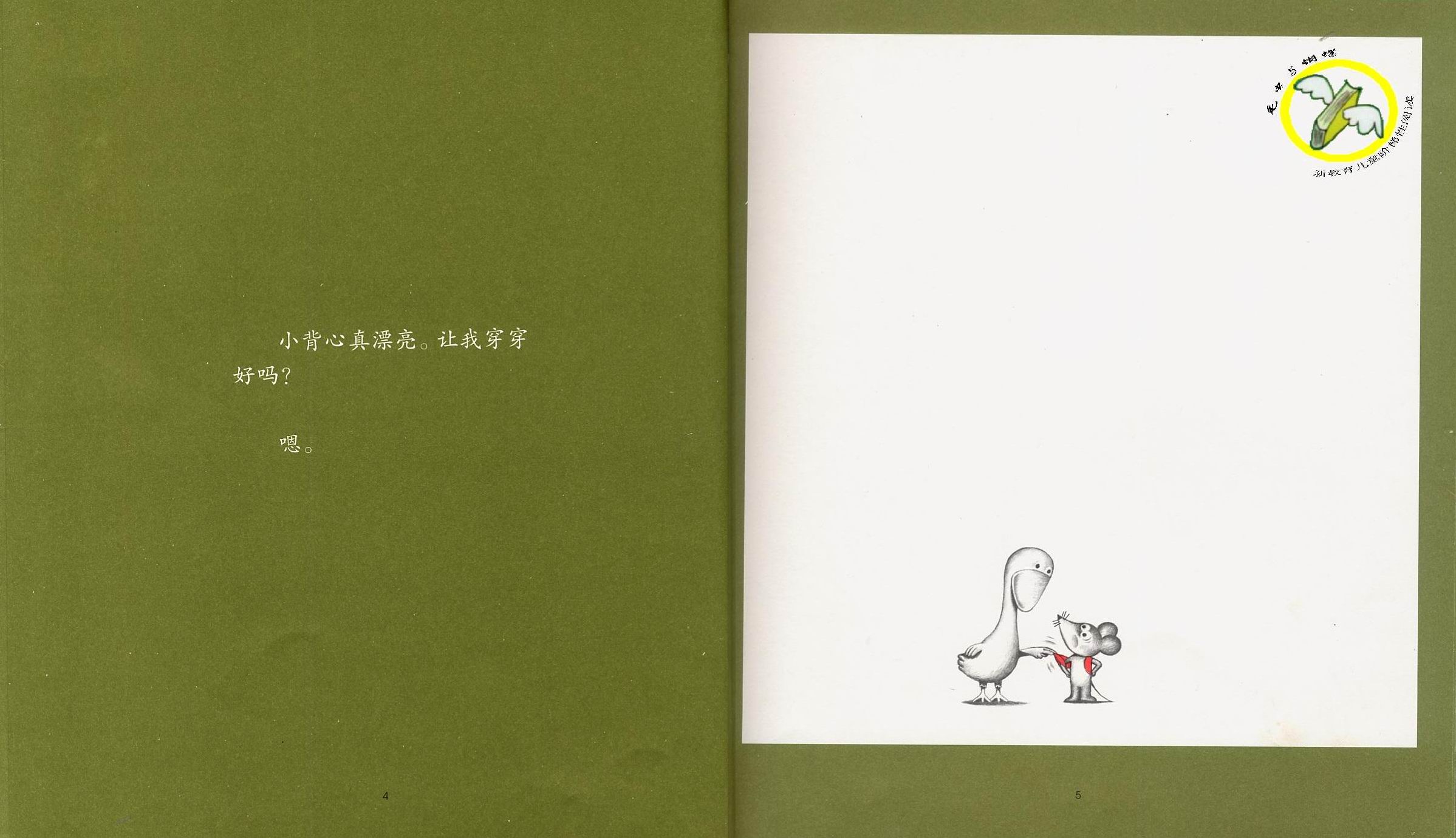 小背心真漂亮。
让我穿穿好吗？
嗯。
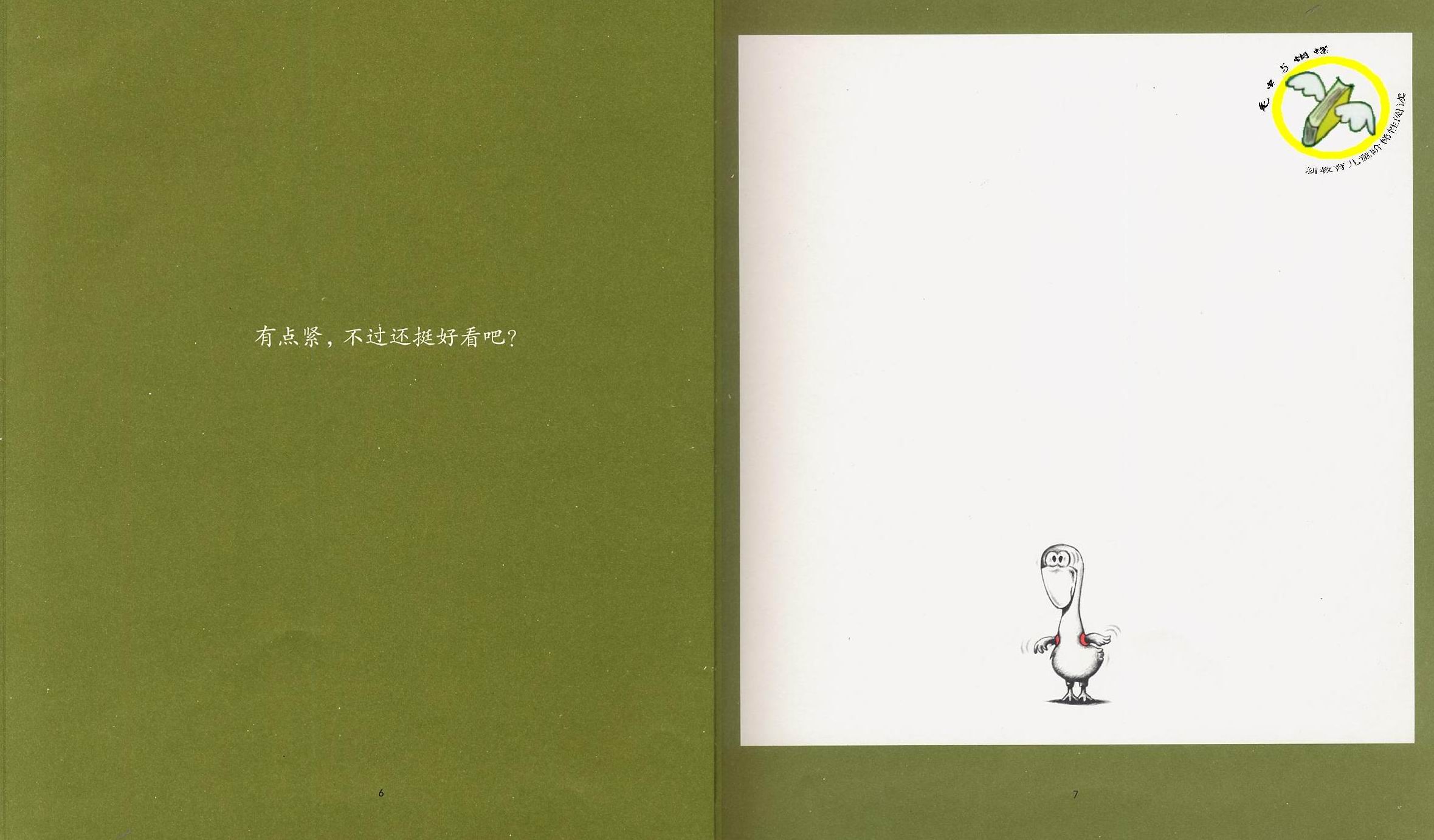 有点紧，
不过还挺好看吧？
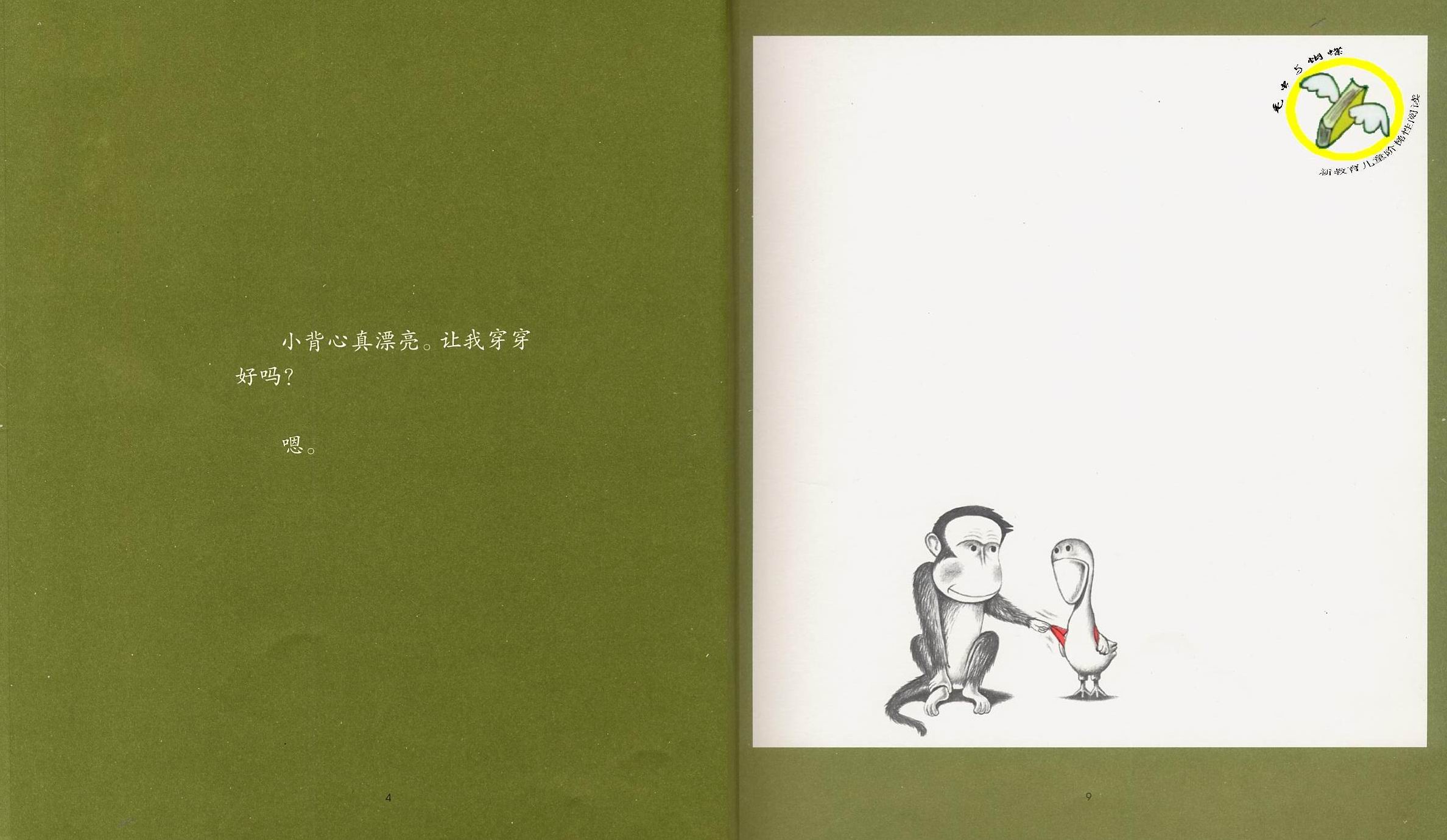 小背心真漂亮。
让我穿穿好吗？
嗯。
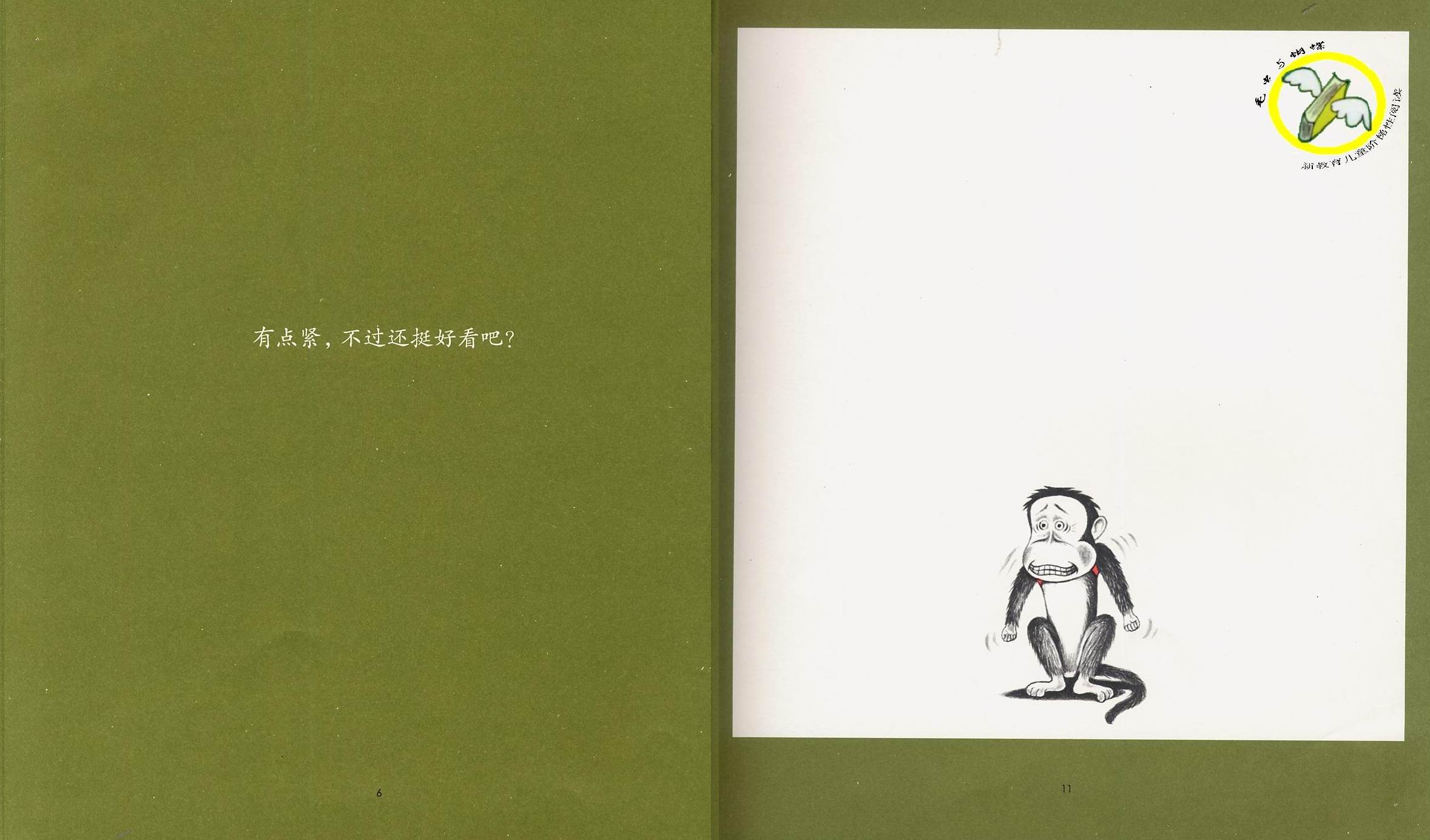 有点紧，
不过还挺好看吧？
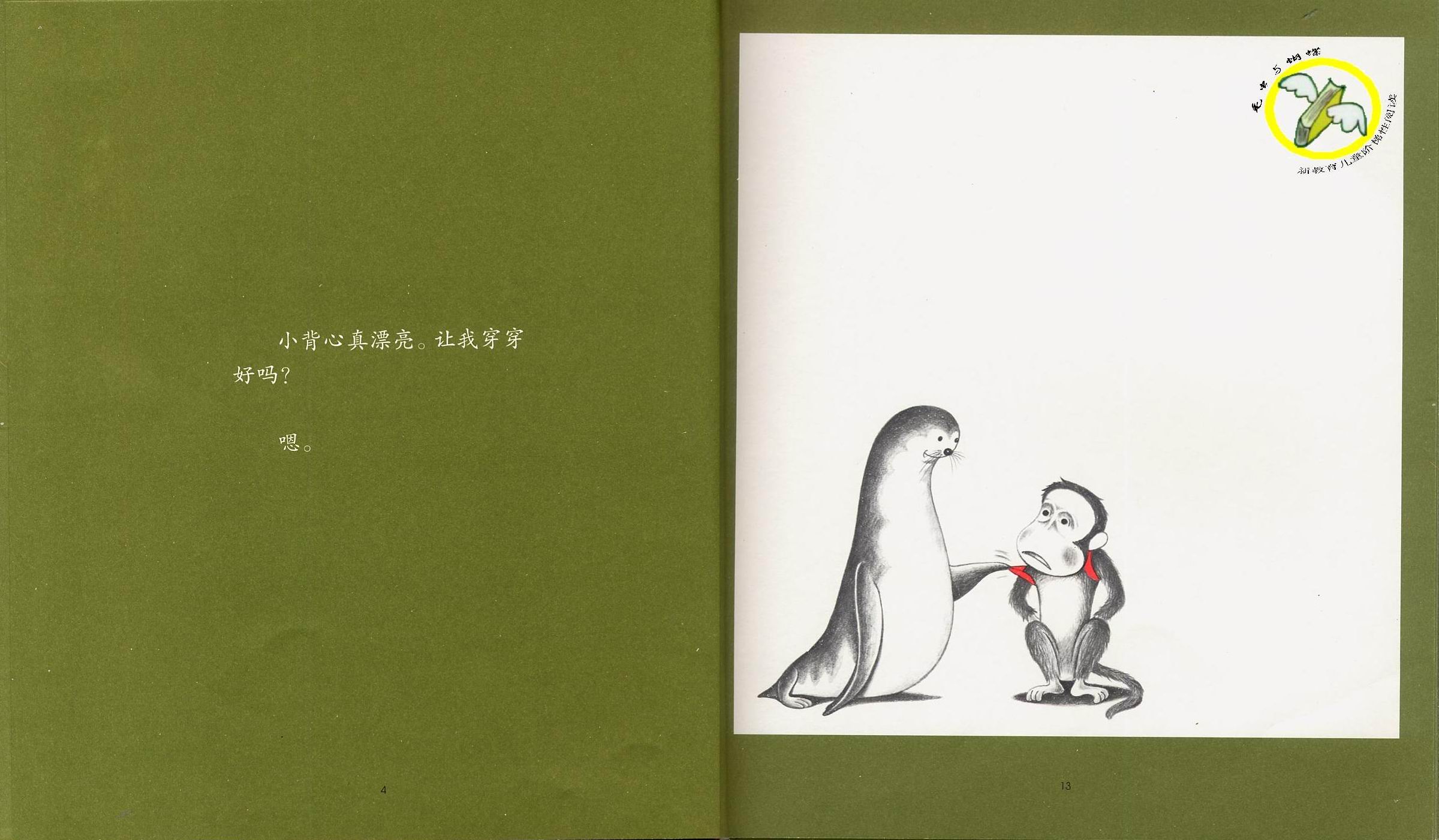 小背心真漂亮。
让我穿穿好吗？
嗯。
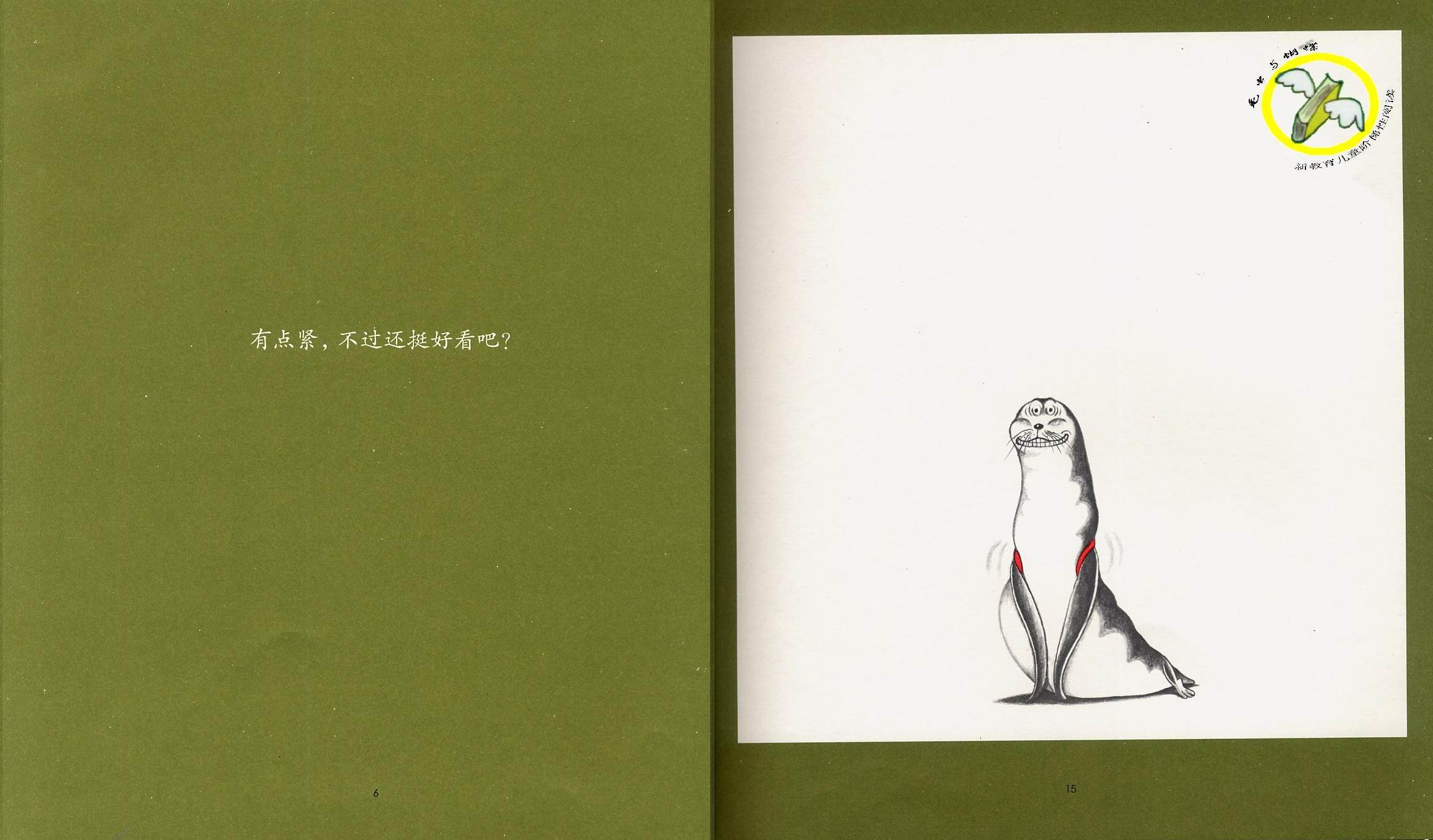 有点紧，
不过还挺好看吧？
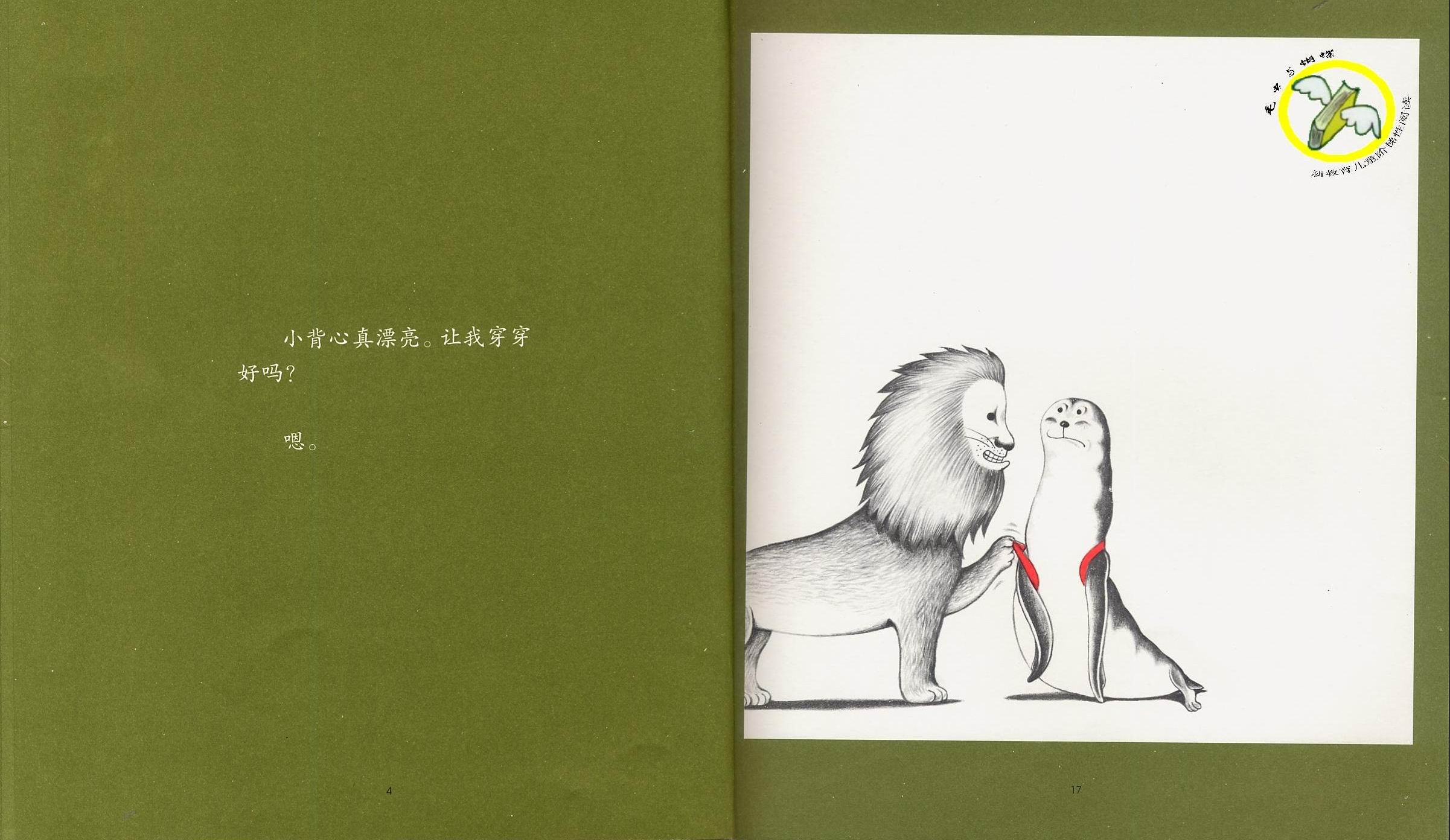 小背心真漂亮。
让我穿穿好吗？
嗯。
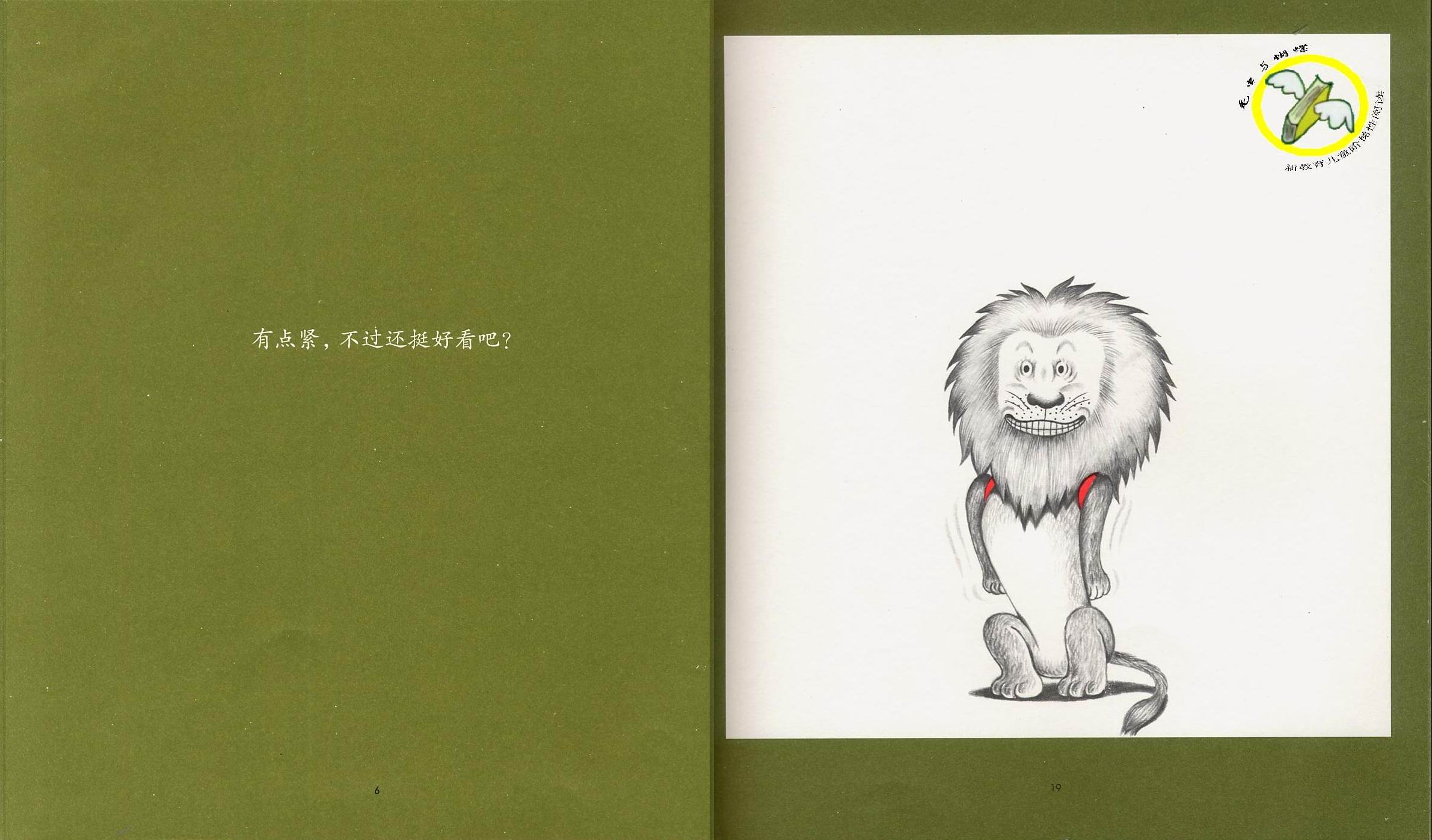 有点紧，
不过还挺好看吧？
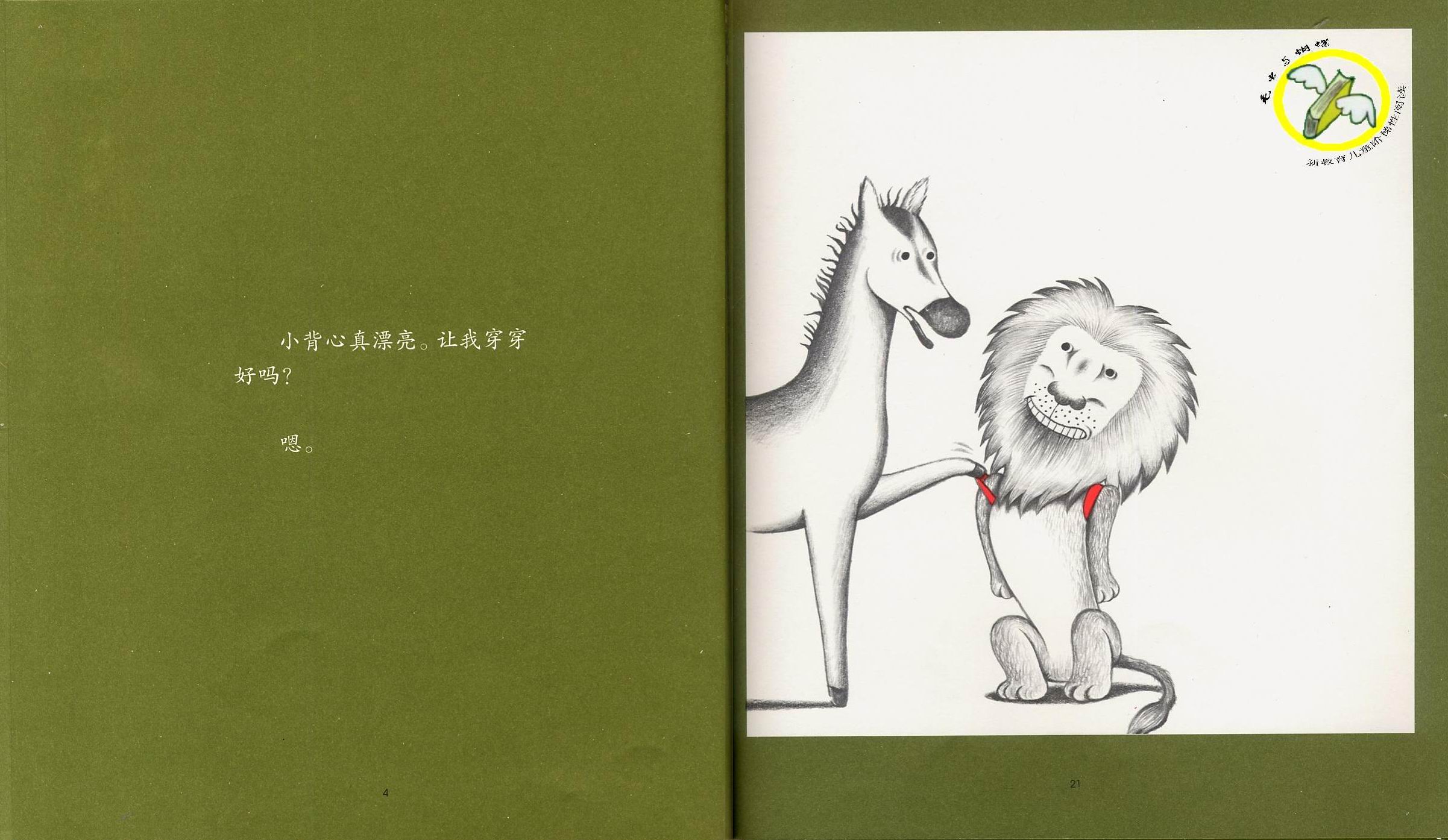 小背心真漂亮。
让我穿穿好吗？
嗯。
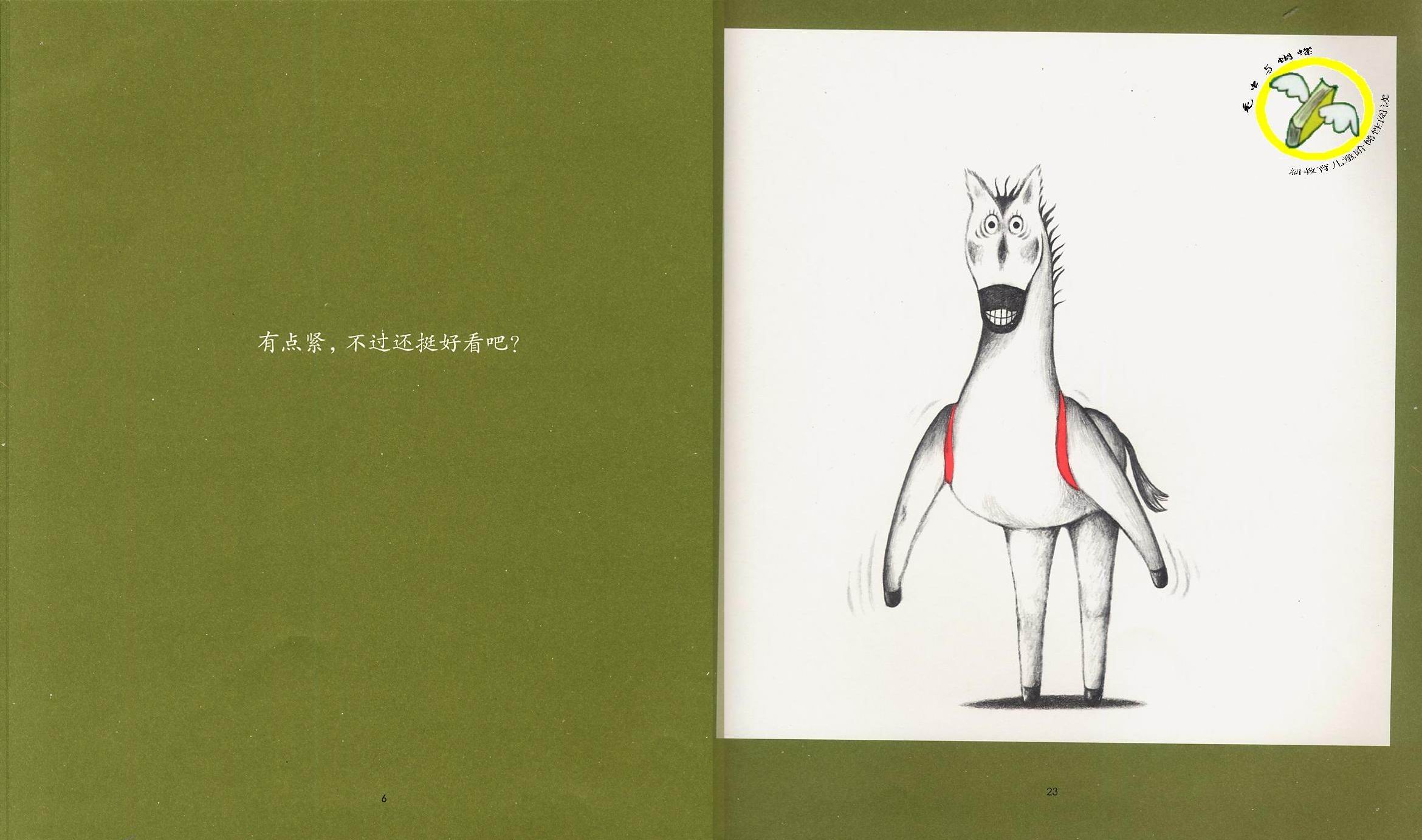 有点紧，
不过还挺好看吧？
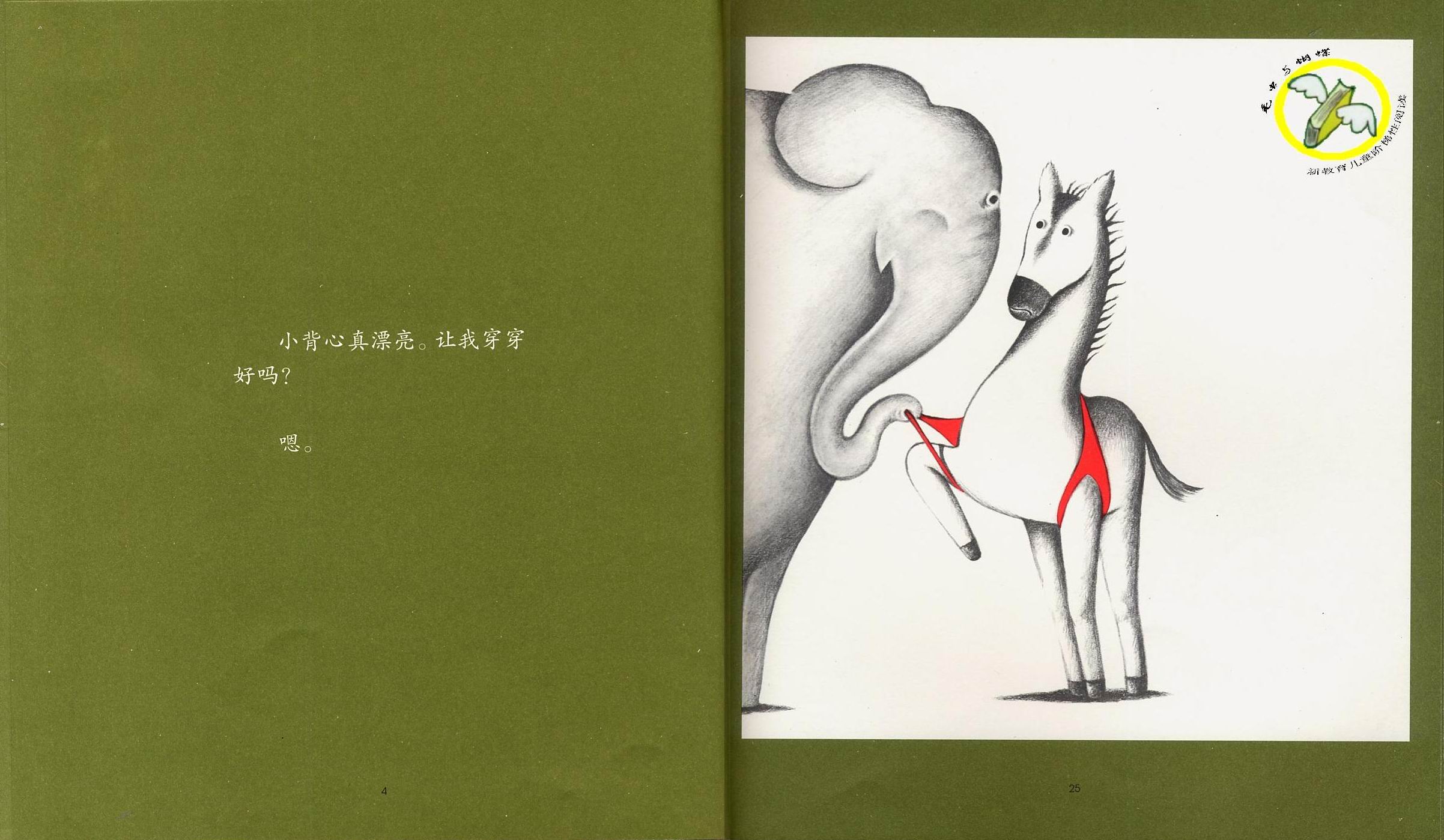 小背心真漂亮。让我穿穿好吗？
嗯。
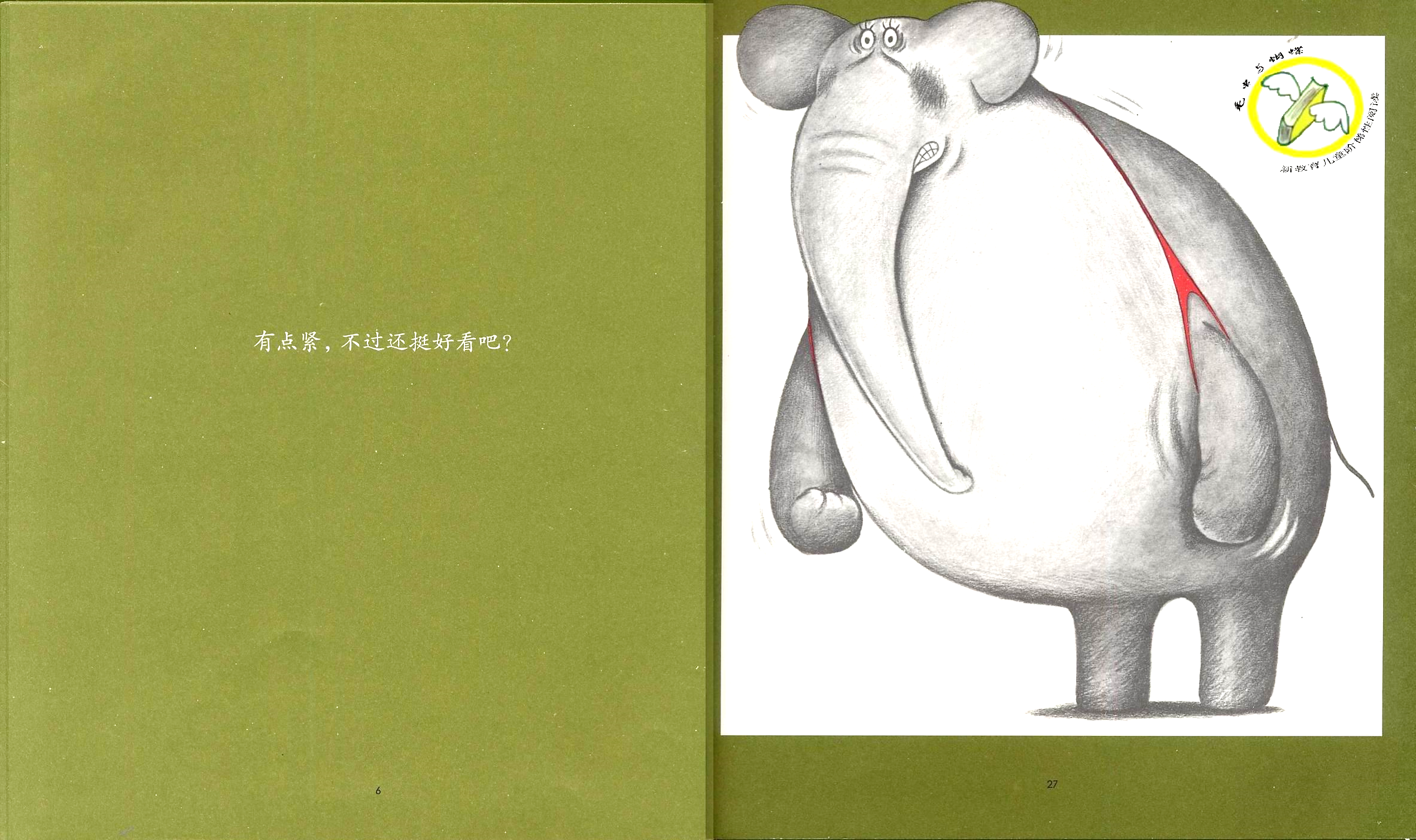 有点紧，
不过还挺好看吧？
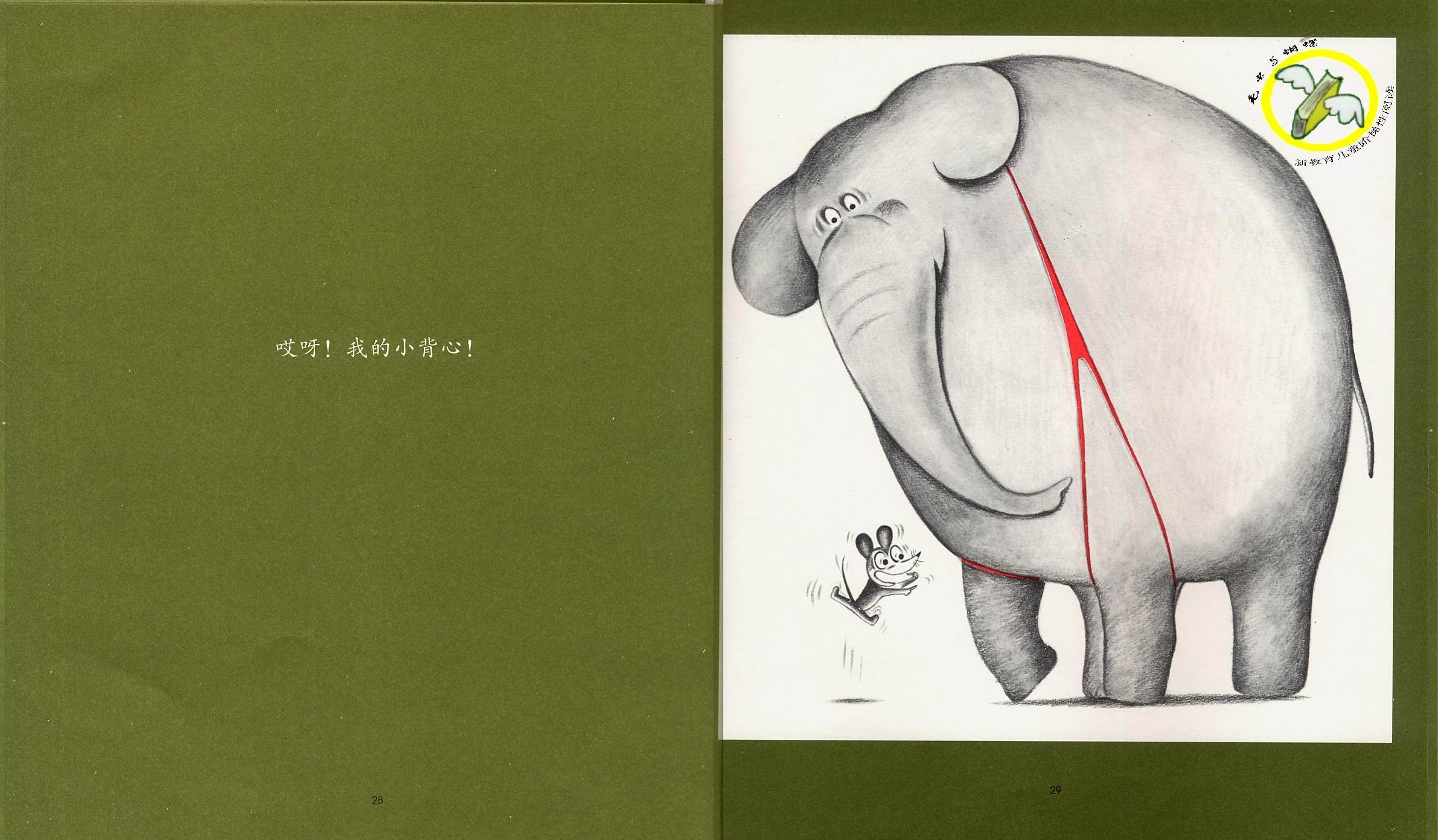 哎呀，我的小背心！
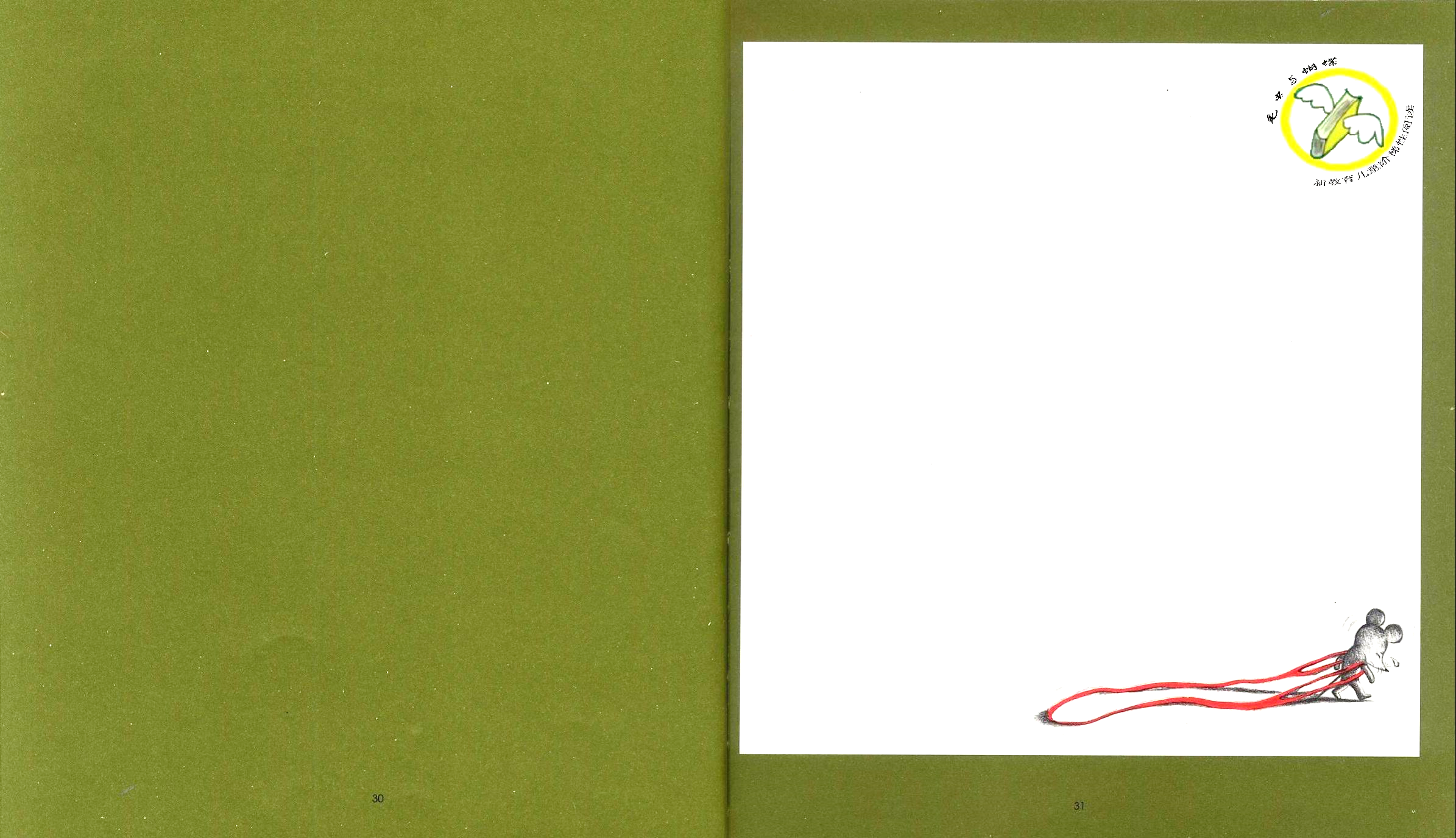 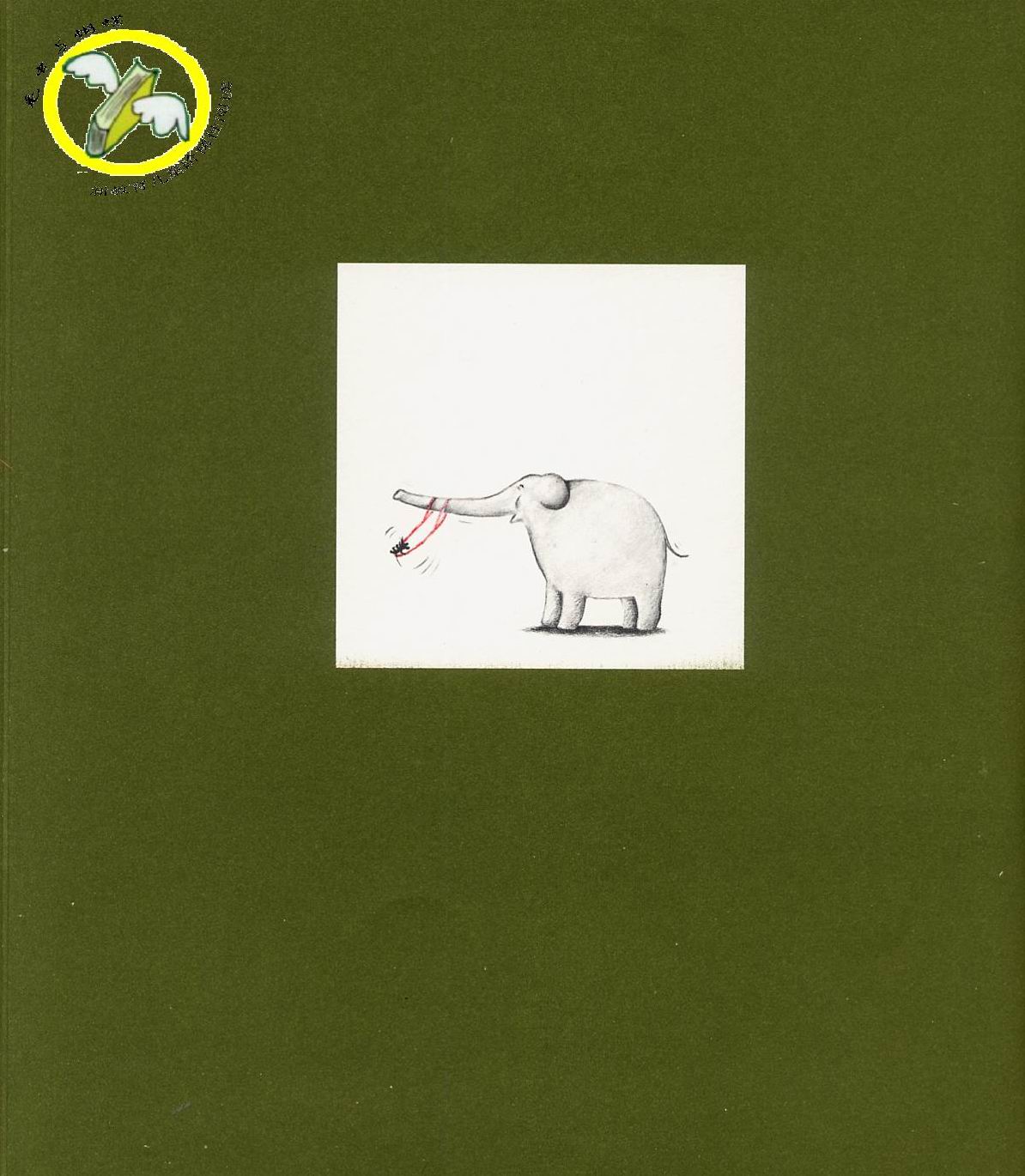